Мамчур Елена Анатольевна
Учитель географии 1 категории
1
МЫ УЧИМ ДО ТЕХ ПОР, ПОКА УЧИМСЯ САМИ
2
ТЕМА САМООБРАЗОВАНИЯ: «Использование мультимедийных технологий на уроках географии».


ТЕМА  МО ЕМЦ – «Проектная деятельность»
3
«Использование мультимедийных технологий на уроках географии».
Компьютерные технологии помогают мне сделать работу на уроке интересной. Работа с Интернет - ресурсами помогает расширить кругозор учеников и повысить их интерес к предмету «География». Сеть Интернет помогает «путешествовать» , открывать для себя мир в целом и страны  по отдельности.
Использую Интернет-ресурсы и в педагогических целях:
Создание школьного сайта;
Подготовка к урокам (видео, презентации, статистический материал)
Публикация материала на  сайтах педагогических сообществ («прошколу.ру», «дневник.ру» и т.д.)
Работа с электронным журналом.
4
Моя профессиональная деятельность
Работа в районном МО.
Доклады на тему: 
«Деятельностный подход в обучении как механизм формирования УУД на уроках географии»
Основные требования и идеи ФГОС на уроке.
Разработка урока географии по ФГОС.
5
Работа в школьном МО

Доклад на тему «Метод  межпредметных проектов»
«Проектно-исследовательская деятельность на уроках географии».
6
Используя метод проектов на уроках географии и внеклассных занятиях я пришла к выводу:
Использование данного метода для меня очень приемлемо, эффективно и результативно.
Проектная деятельность всегда должна работать на результат. Результативность проявляется во всей педагогической деятельности.
Проектный и исследовательский методы умело сочетается с другими технологиями, а не исключают их использование на уроках.
7
«НЕДЕЛЯ ЭКОЛОГИИ И ГЕОГРАФИИ»
ДЕВИЗ: «Сделать учебную работу насколько возможно интересной для ребёнка и не превратить эту работу в забаву – одна  из труднейших и важнейших задач обучения»…
                                                                                               К.Ушинский
Цель: развитие познавательного интереса к  биологии, географии и экологии через внеурочные формы работы; воспитание у учащихся экологической культуры и патриотизма; развитие личностных качеств обучающихся и активизация их мыслительной деятельности; поддержка и развитие творческих способностей и интереса к предмету; формирование осознанного понимания значимости географических и экологических знаний в повседневной жизни; привлечение внимания школьников к экологическим проблемам нашего поселка и всей планеты.
8
Линейка (открытие недели)
Неделя началась с выступления экологической агитбригады, учащимися 6 класса  на тему «Защитим свою планету».
 Под руководством классного руководителя и учителя биологии Куликовой О.Ю.  
Цель этой работы заключалась в формировании экологической культуры у учащихся нашей школы.
9
Внеклассное мероприятие по географии «Знатоки географии» 7 – 8 кл.  (Мамчур Е.А.)
«Родник» идет в гости к «Ручейку» ( в детский сад)
Интеллектуальный марафон (викторины, олимпиады, кроссворды, шарады)
Внеклассное мероприятие по экологии «Книга памятников природе» 5 – 7 кл (Куликова О.Ю.)
Конкурсно – игровой калейдоскоп (8 – 12 кл) (Куликова О.Ю., Мамчур Е.А.)
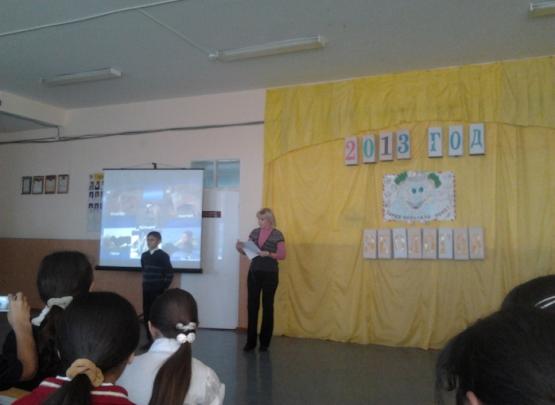 10